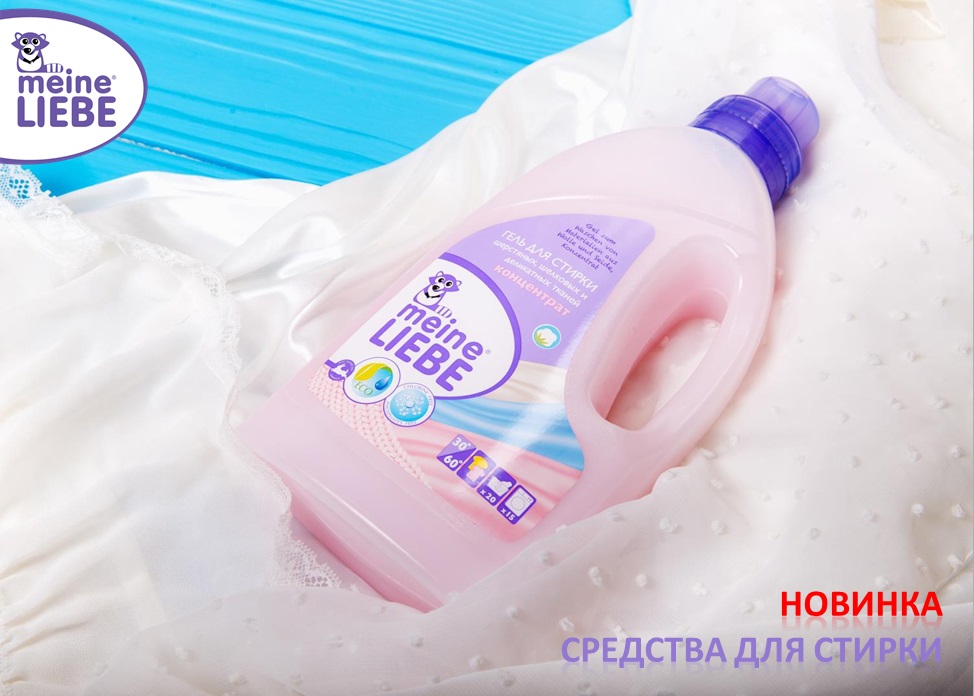 Порошок или гель для стирки?
Рациональные потребители используют и порошок и гель для стирки   
 в зависимости от тканей, степени загрязнения…
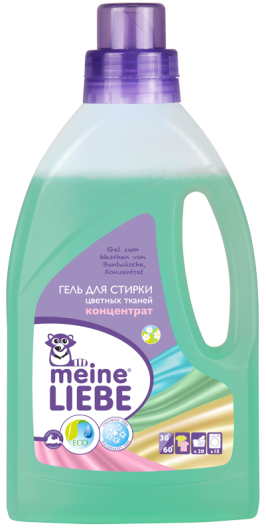 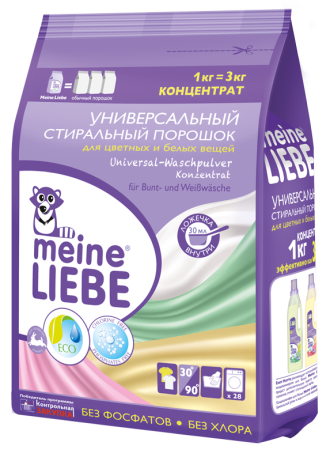 Для  температурных режимов от 30 до 90° (однако рекомендуется свыше 40/60 ° при которых порошок проявляет все свои возможности и эффективность)
Для  температурных режимов от 30 до 60°  (щадящие температуры для легкой стирки)
Для средних и длинных циклов стирки
Для плотных тканей
Для удаления сильных загрязнений
Для коротких и средних циклов стирки
Для неплотных тканей, ярких/цветных, деликатных 
Для  освежения, удаления ежедневных  загрязнений
Гель для стирки цветных тканей
Новый формат УПАКОВКИ
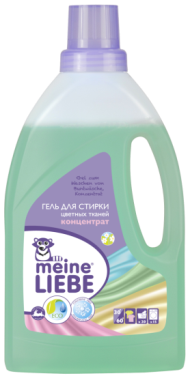 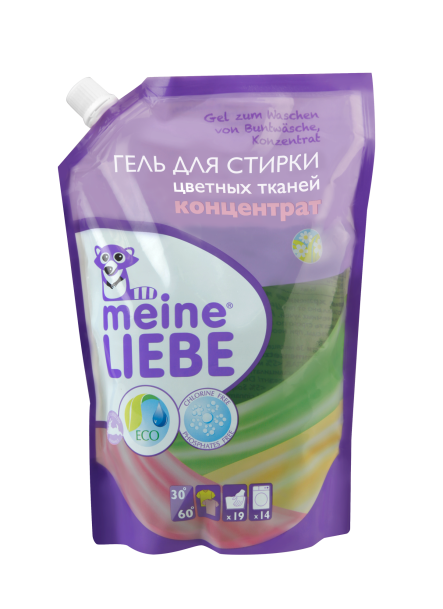 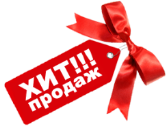 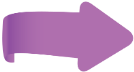 Дойпак со штуцером
Полноценный продукт/сменный блок
Объем: 750 мл
На 14 автоматических стирок
Выгодная цена за стирку  19 руб
Флакон с двойным мерным колпачком
Полноценный продукт
Объем: 800 мл  
На 15 автоматических стирок
Цена за стирку 20,5 руб
Сменный блок для постоянных покупателей продукта
Альтернативное ценовое предложение для совершения пробной покупки продукта
Объем – 750 мл. 
РРЦ: 265 руб.
Объем – 800 мл. 
РРЦ: 308 руб.
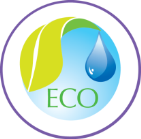 Гель для стирки цветных тканей концентрат (cменный блок), новинка
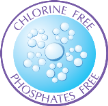 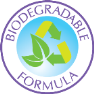 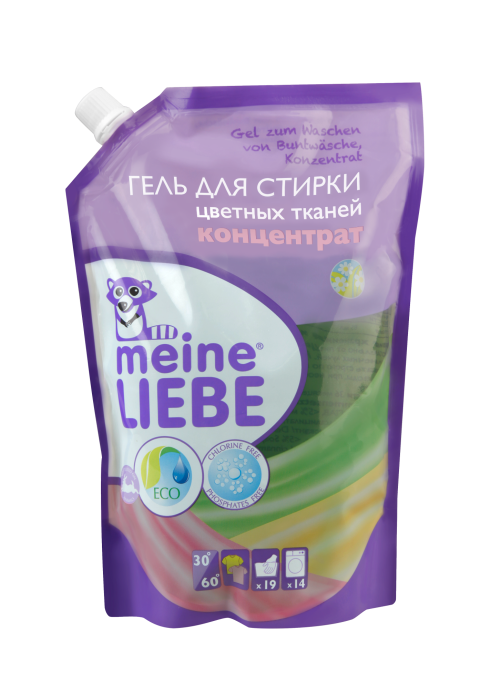 Специальный уход за цветными тканями
Активная формула с эффектом защиты цвета и  яркости
Предотвращает потерю формы, защищает структуру
Идеальное решение для освежения белья 
Концентрат
Аромат свежести луговых цветов
СВОЙСТВА И ДЕЙСТВИЕ:
Для ручной и машинной стирки
При температурах от 30 до 60° 
Высокая эффективность при низких температурных режимах
Полностью выполаскивается из тканей
Может использоваться без кондиционера
Объем: 750 мл
РРЦ: 265 р.
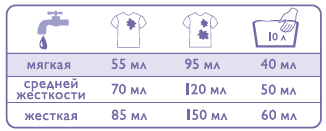 Быстро разлагается на биологические составляющие. Не содержит фосфатов, хлора и пр. агрессивных компонентов.
Артикул ML31118
 Штрих-код 4260429990351
ПРОИЗВЕДЕНО В ГЕРМАНИИ
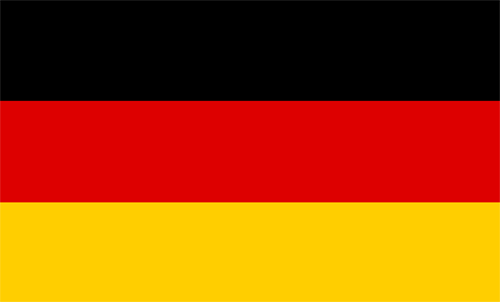 Логистические параметры
Товар: